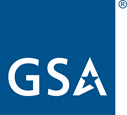 U.S. General Services Administration
Small Business Works 2022:
Navigating Equity in Procurement
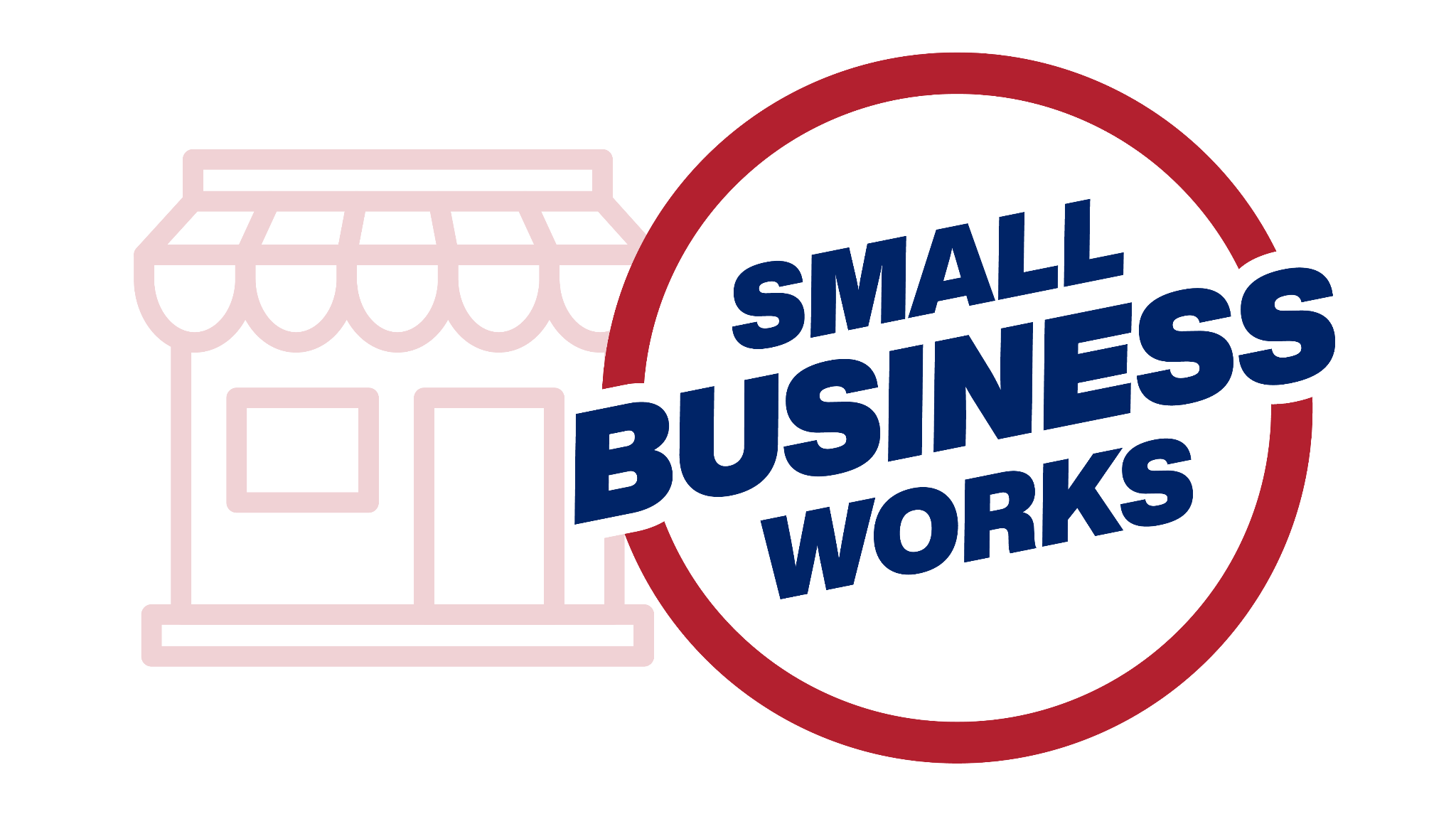 What is SBA 8(a) Business Development Program, and the 7(j) Program?
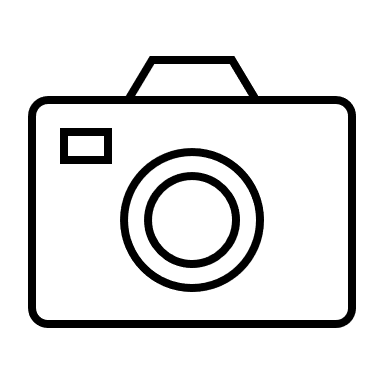 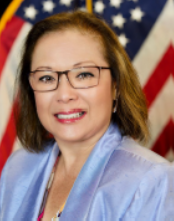 Lisa J. Avila
Business Opportunity Specialist 
U.S. Small Business Administration
2
What is the 8(a) Business Development Program?
A nine- year business development program, established by Congress in 1978 as Section 8(a) of the Small Business Act.

A business assistance program for small disadvantaged businesses controlled at least 51% by socially and economically disadvantaged individuals
Essential instrument for helping socially and economically disadvantaged entrepreneurs gain access to the economic mainstream of American society
The 8(a) Program offers training in business management & marketing (aka 7(j) Program)
Access to set- aside and sole source contracting opportunities
www.sba.gov

Source: The U.S. Small Business Administration (SBA)
3
Which Regulations Govern the 8(a) Program?

THE LAW: Began as a public law - named after Section 8(a) of the Small Business Act 1953 (Public Law 95-507 & 100-656)
http://www.sba.gov/content/small-business-act - full copy of the Small Business Act

SBA REGULATIONS:  Governed by 13 CFR §124    
www.ecfr.gov – click on “Title 13” and then “Part 124”

ADD’L FEDERAL REGULATIONS:  Incorporated in the Federal Acquisition Regulations (FAR), under Part 19, Small Business Programs	
www.ecfr.gov – click on “Title 48” and then “Part 19”

Source: The U.S. Small Business Administration (SBA)
2
Program Structure
Term of Participation
Year	1
	2		
	3			Developmental Stage 
	4			

Year	5
	6			     
	7		 	Transitional Stage
  	8				
	9

Continuation in the program depends on the firm’s sustained eligibility as a socially and economically disadvantaged owned and operated firm and continued compliance with the 8(a) BD participation agreement.

Source: The U.S. Small Business Administration (SBA)
5
Benefits of the 8(a) Program
Participants can receive sole-source contracts, up to $4.5 million for goods and services and $7.5 million for manufacturing

Competitive contract opportunities

8(a) firms can form joint ventures and teams to bid on contracts, enhancing the ability of the firm to perform larger prime contracts 



Source: The U.S. Small Business Administration (SBA)
6
Counseling
Free, confidential, face-to-face business counseling and low-cost training

Help with business plans, financing, marketing, proposal writing, bonding, and more…

Counseling resources:

Small Business Development Centers (SBDCs)

SCORE

Veterans Business Outreach Centers (VBOCs)

Women’s Business Centers (WBCs)

Procurement Technical Assistance Centers (PTACs) – DOD Resource

Source: The U.S. Small Business Administration (SBA)
7
Questions to Ask Before Applying to 8(a)
Do I really want to work for the Federal government?
Do I meet the preliminary eligibility criteria?
Does my business have the past performance and financial capacity needed to succeed?
Do I have all the documentation to support my application?
Do I have the time and/or staff needed to market to the Federal government?
Is my firm “really” ready to perform on a federal contract?
Or am I just eligible for the program?

Source: The U.S. Small Business Administration (SBA)
8
Some Popular 8(a) Misconceptions
A consultant is required to fill out the 8(a) application - NO
Start up business can easily apply, be accepted and are ready for the program – Maybe, but that doesn’t mean you are READY
The Federal government will automatically give you contracts if you are 8(a) Certified – NO, NO, NO
An 8(a) Participant can automatically get an SBA loan – BIG NO
You Business Opportunity Specialist (BOS) will market your firm to the Federal agencies – ABSOLUTELY NOT
All small business are eligible to participate in the program - NO
 Source: The U.S. Small Business Administration (SBA)
9
Helpful Websites
www.sba.gov – SBA Main Page

www.sba.gov/federal-contracting/contracting-assistance-programs/8a-business-development-program - 8(a) Program 

www.sba.gov/dc – WMADO Webpage

www.certify.sba.gov 8(a) Application Webpage

www.asbdc-us.org – SBDC Webpage

www.aptac-us.org – PTAC Main Page

www.score.org – SCORE Main Page

www.usaspending.gov – USA Spending

                                            Source: The U.S. Small Business Administration (SBA)
10
If you are ready to apply, go to 
www.Certify.SBA.gov
11
Questions?
12
Management and Technical Assistance - 7(j) Program
13
What is the 7(J) Management and Technical Assistance Program?
The Small Business Act § 7(j); 15 U.S.C.A § 636(j); 13 C.F.R. § § 124.701-704 under sections 7(a)(11),7(j)(10) authorizes the Agency to provide management and technical assistance to 7(j) eligible individuals and small businesses.
Training is FREE to 7(j) eligible small businesses.
Management and technical assistance includes, one-to-many (groups/webinars), one-on-one consultant services, training, and specialized services. 
Areas of assistance include - financial management, business and strategic planning, forecasting services, accounting/systems development, contract management and compliance, social media/marketing and information technology/cybersecurity.   BIDSPEED  is very popular.
                                                             Source: The U.S. Small Business Administration (SBA)
14
What are the Eligibility Requirements for the 7(j) Program?
To be eligible for 7(j) services, a small business owner must be:

Certified 8(a) participant
HUBZone certified small business
Economically disadvantaged women-owned small business- 
Small business located in areas of high unemployment or low income 
Small business owned by low-income individuals

Small business owners must ensure that they qualify as small under 13 CFR Subpart 121 – Small Business Size Regulations and located in urban or rural areas with a high proportion of unemployed or low-income individuals, or which are owned by such low-income individuals.		
Source: The U.S. Small Business Administration (SBA)
15
Approved 7(j) Training Providers
Coley and Associates – www.coleysolutions.com
    Service Area:  Nationwide

Florida State Minority Supplier Development Council – www.fsmsdc.org
   Service Areas:  Florida, Washington, DC., Maryland, Virginia, etc.

National Center for American Indian Enterprise Development – www.ncaied.org  Service Area:  Nationwide

The Catalyst Center for Business and Entrepreneurship – www.catalystcenter.org
    Service Area:  Nationwide

                                                        Source: The U.S. Small Business Administration (SBA)
16
Approved 7(j) Training Providers (cont.)
NetQuarry, Inc. (market intelligence training) at www.netquarry.com – provides technical assistance to 7(j) eligible small businesses through a commercially available, online government business development platform called BIDSPEED to help firms improve their business development and capture management efforts. 
                         
Stover and Associates (Business Development Training) at www.stoverteam.com 

Gabriel Enterprises (Training for 8(a) firms) at www.geconsultinggroup.com 


                              Source: The U.S. Small Business Administration (SBA)
17
7(j) FY21 Performance Statistics
Businesses trained  - 11,900

Value of Contracts Awarded - $4 Billion

Contracts Awarded – 2,396

Subcontracts Awarded – 268

New Teams – 291

New Financing / Traditional- Non-Traditional – 291

Jobs Created/Retained – 1,030

                         Source: The U.S. Small Business Administration (SBA)
18
Questions?
19
Thank You!
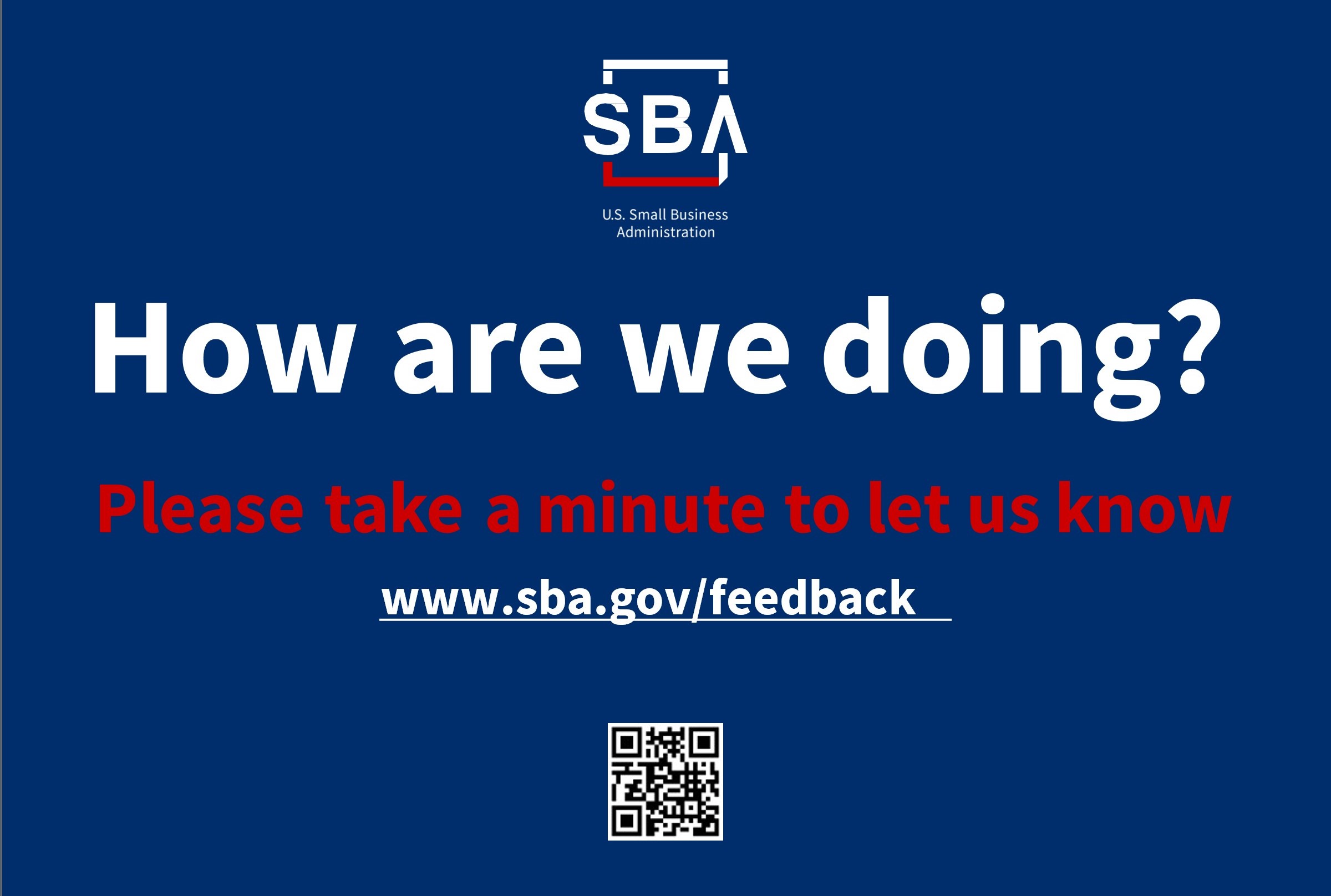 How are we doing?